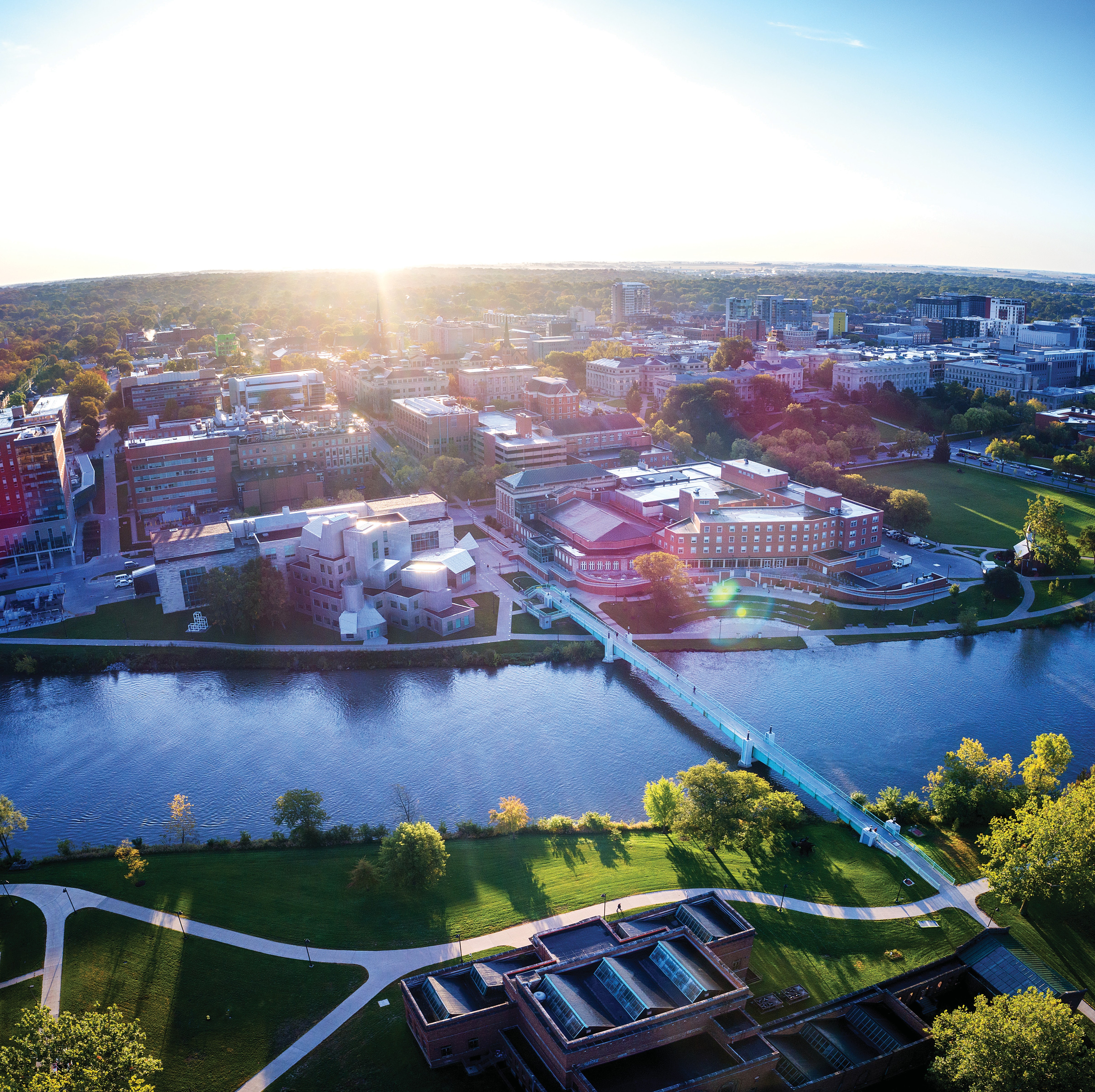 NAME OF EVENTGOES HERE
Unit name or subhead here goes here. Ibus  aliquo eum untibus excerchil ma cum int.
Weekday, Month XX, 2020  X:XX a.m.–X:XX p.m.
Location or Building Name
XXX Street Name, Iowa City, IA 52242
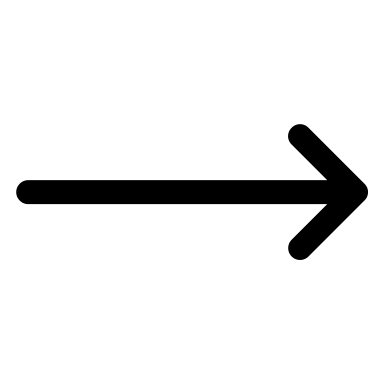 UIOWA.EDU/URLGOESHERE
Individuals with disabilities are encouraged to attend all University of Iowa-sponsored events. If you are a person with a
disability who requires a reasonable accommodation in order to participate in this program, please contact (insert: the  sponsoring department or contact person) in advance at (insert: telephone number).
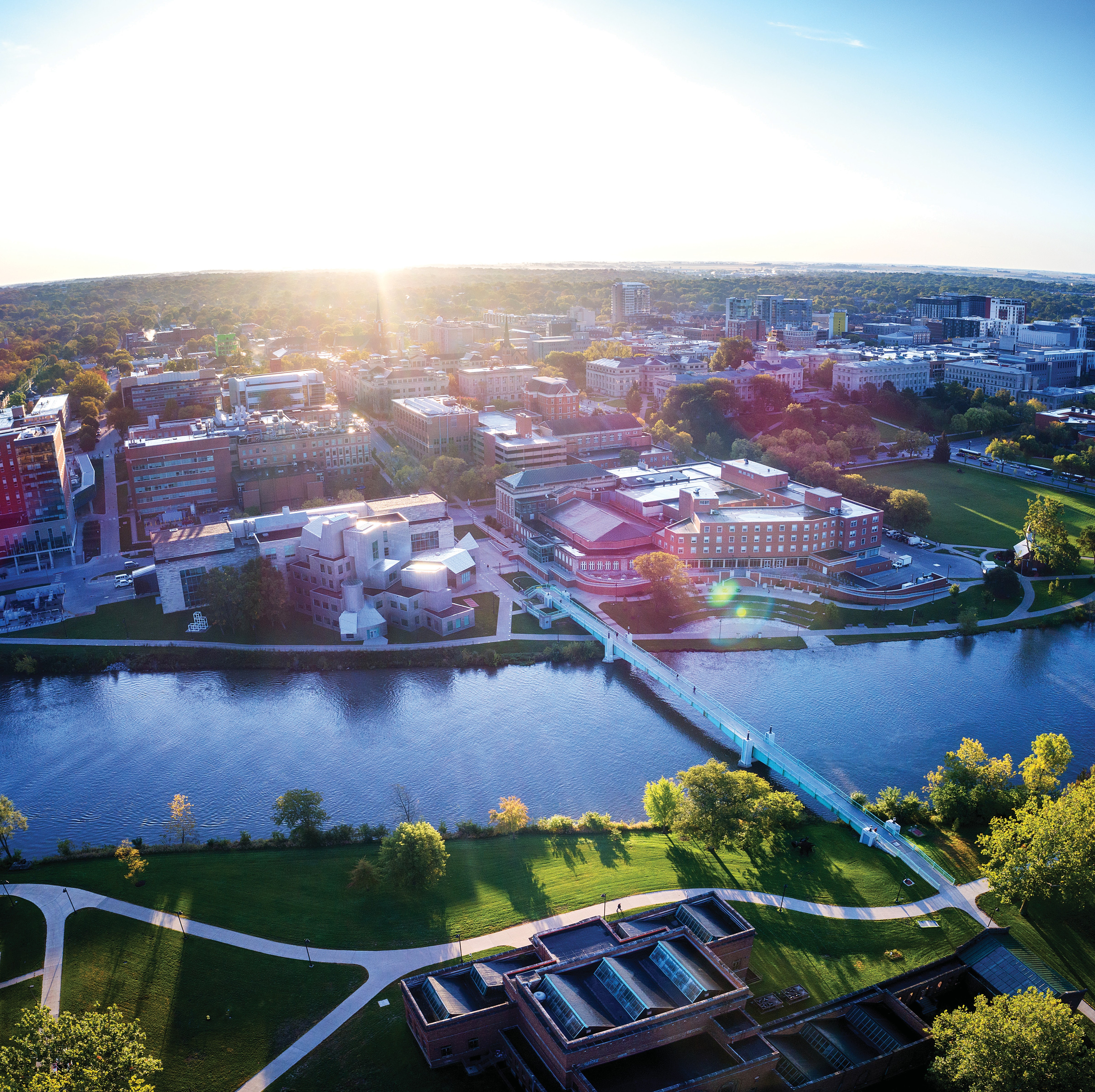 NAME OF EVENTGOES HERE
Unit name or subhead here goes here. Ibus  aliquo eum untibus excerchil ma cum int.
Weekday, Month XX, 2020  X:XX a.m.–X:XX p.m.
Location or Building Name
XXX Street Name, Iowa City, IA 52242
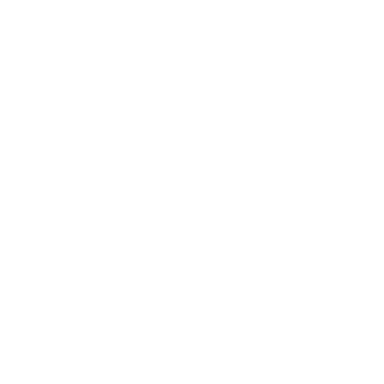 UIOWA.EDU/URLGOESHERE
Individuals with disabilities are encouraged to attend all University of Iowa-sponsored events. If you are a person with a
disability who requires a reasonable accommodation in order to participate in this program, please contact (insert: the  sponsoring department or contact person) in advance at (insert: telephone number).